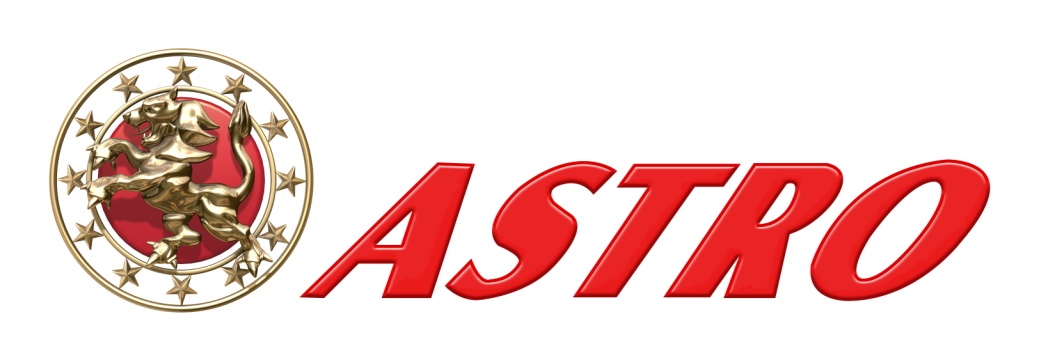 ASTRO CORP.
Operation and Prospect Report
Stock symbol：3064
December, 2022
Public Statements and Reminders
Information related to the operations and strategies provided in this report is not intended as investment advice for shareholders and investors.
The forecasts and opinions on future operations mentioned in this report are mainly based on information and data open to public.
Information in this report including estimations of future operations remains risks and the actual results may differ from the estimation.
About Us
Establishment   2000/08/02
Type  Company Limited By Shares
Public offering  2002/06/06
                              2003/05/29 emerging
                              2004/06/09 over-the-counter   Stock Symbol：3064
Number of employees
                     116 (2022/11) 
                     123 (2021/11)  
                     162 (2020/11)
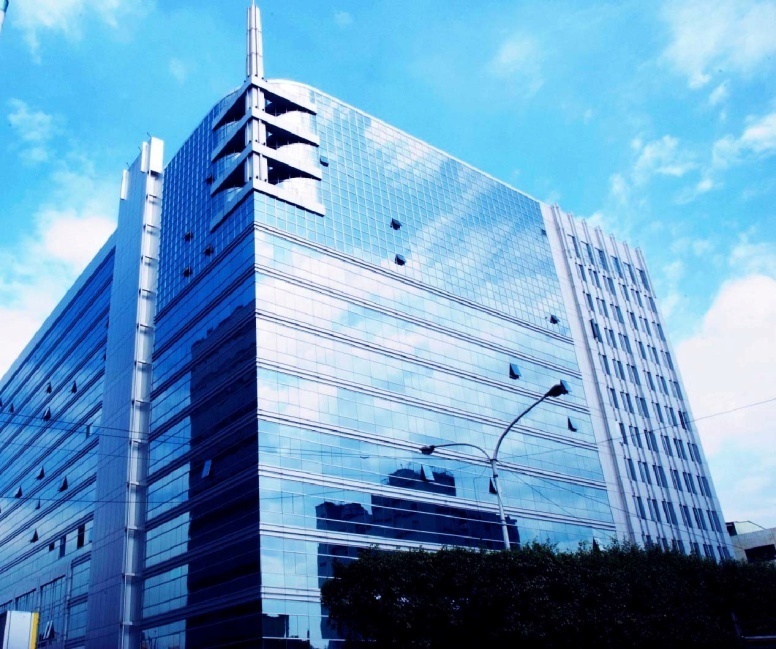 Enterprise Architecture
New Taipei City
ASTRO
CORPORATION
100 %
98.68 %
100 %
100 %
54.23 %
Hong Kong
Dominican
Kinmen
New Taipei City
Hong Kong
Astro Gaming
Limited
Hong Kong Gaming Technology Co Ltd
Astro Development& Consulting Co Ltd
Astro Amusement Corp
Astro Gaming 
Dominican corp
100 %
Beijing
Long Cai Technology
(Beijing)Co Ltd
Technical Field
Live streaming technology and system
VLT cross-regional management system
App game production
Online gaming platform and management system
Crypto currency online gaming operation system
Software system, 2D, 3D design
Online games, 2D, 3D game engines
Creativity planning & design
R & D Focus and Achievements
Development of online gaming systems, live streaming games and related products.
After years of development and thousand times of tests and reviews, Astro system has obtained the Italian Video Lottery (VLT) license in 2016, becoming the eighth in the world, and the first and only in Asia to obtain the most advanced EU video lottery license.
Astro is now working with SISAL, Italy's second largest VLT operator, providing software, hardware, system and games in Italy and Morocco.
Training and development of network-related IT technology and IDC construction.
Core Businesses
Live-dealer streaming system
Live streaming lottery system
Electronic gaming and software
Instant sport lottery machine
Lottery management system 
Gaming entertainment system
casino management system
Live Streaming Dealer & Lottery
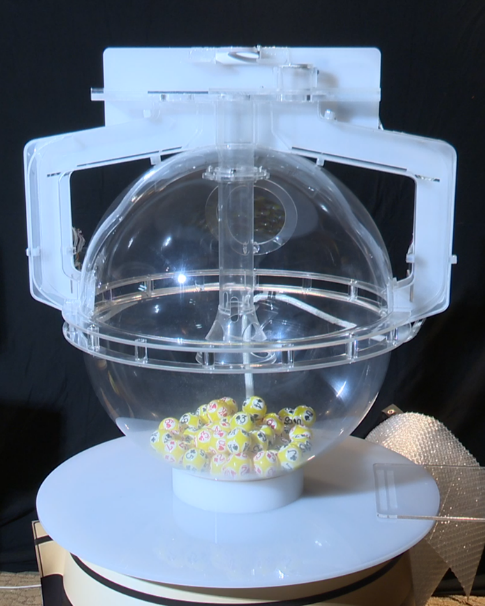 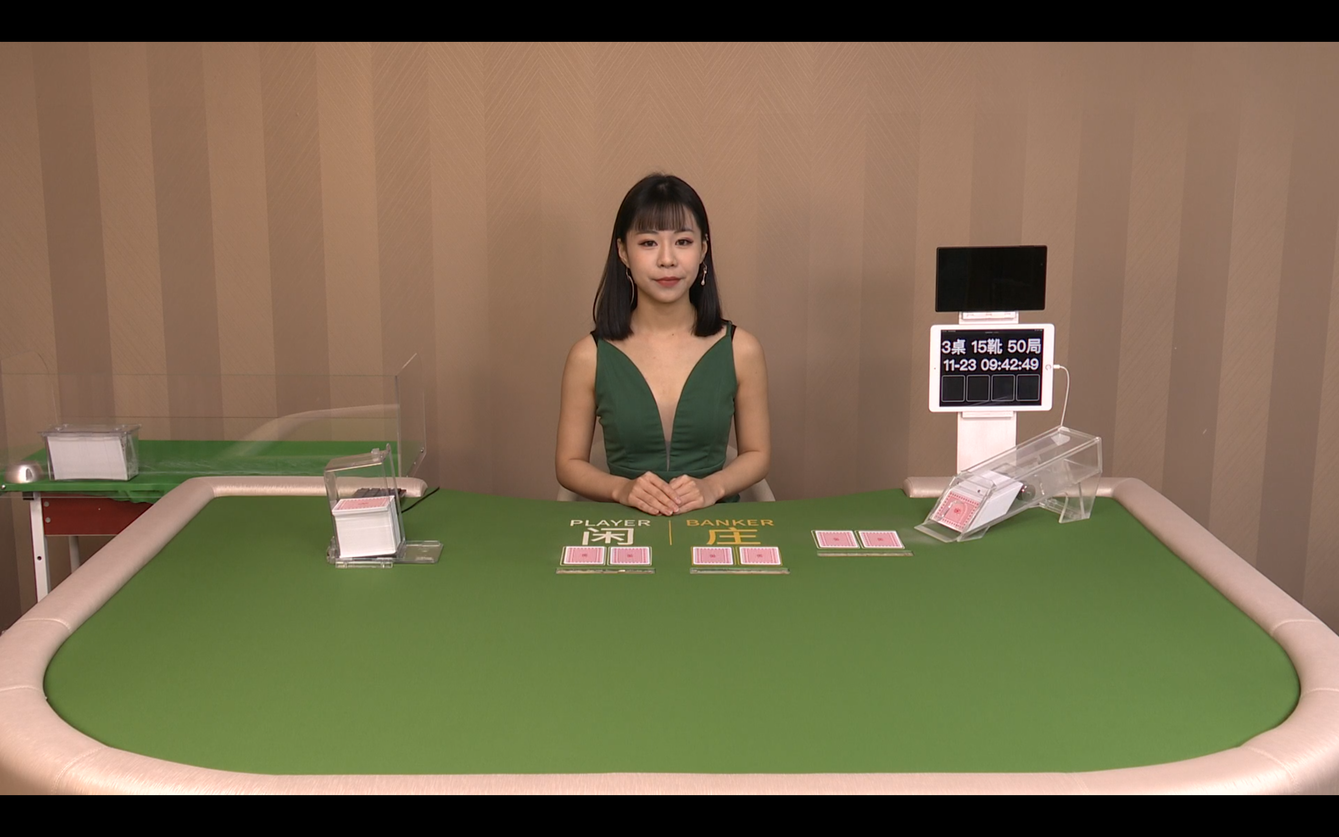 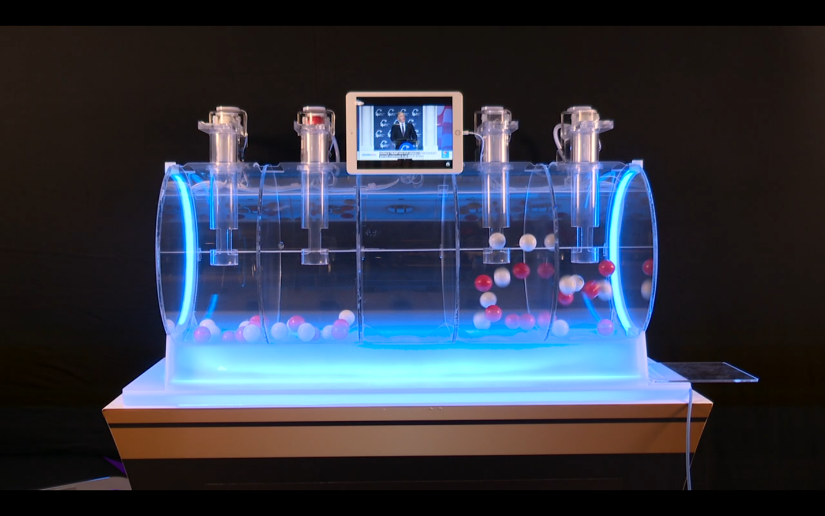 Electronic Slot Games
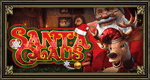 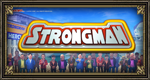 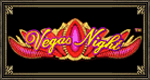 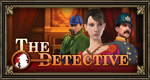 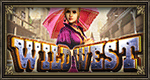 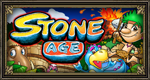 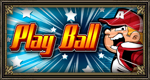 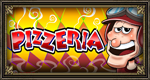 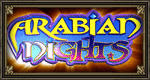 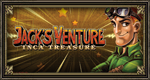 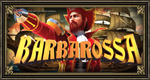 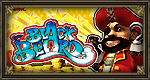 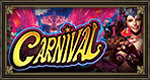 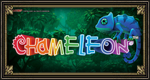 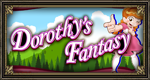 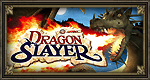 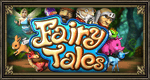 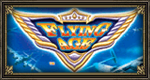 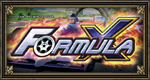 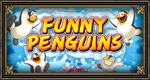 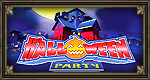 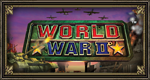 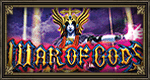 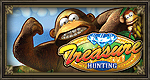 System Development
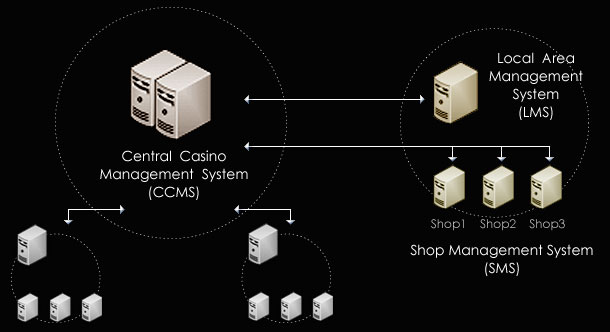 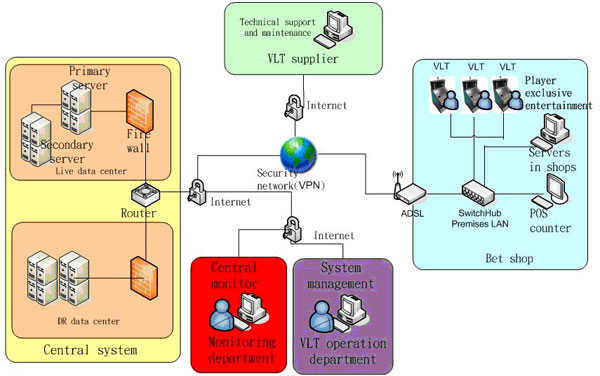 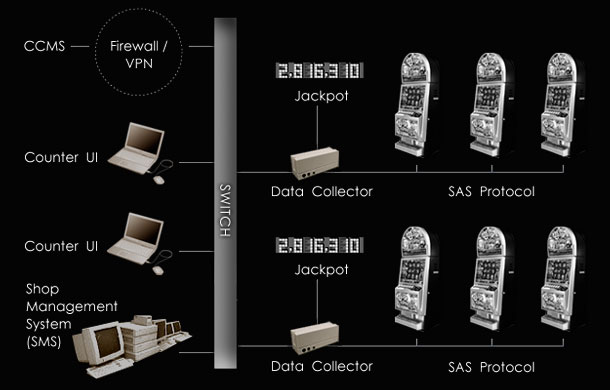 Lottery System
VLT System
CMS system
Italy and Macau Certifications
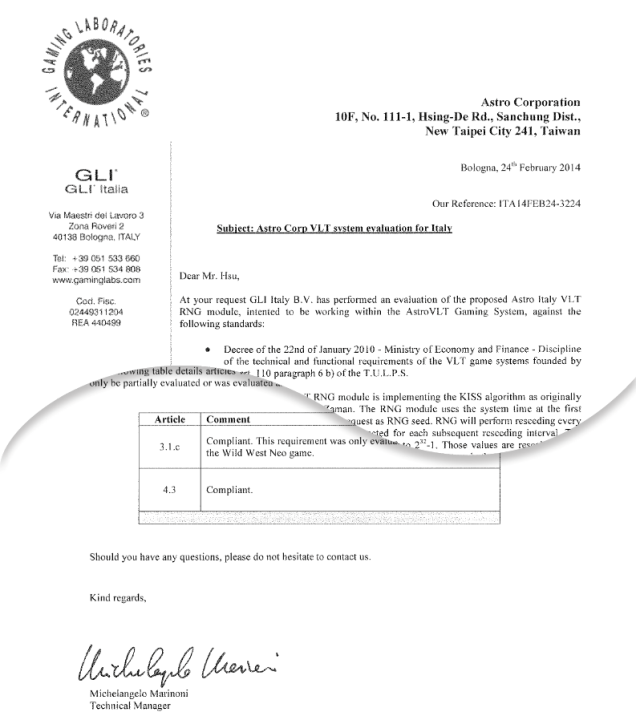 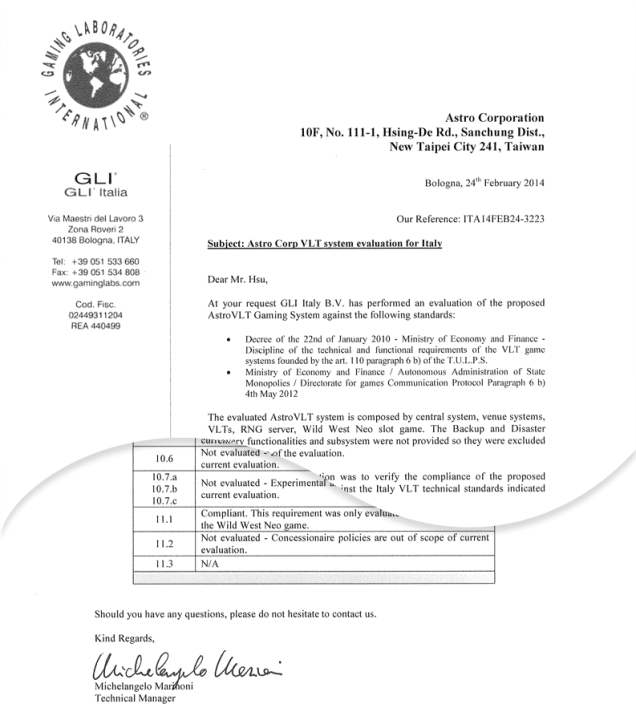 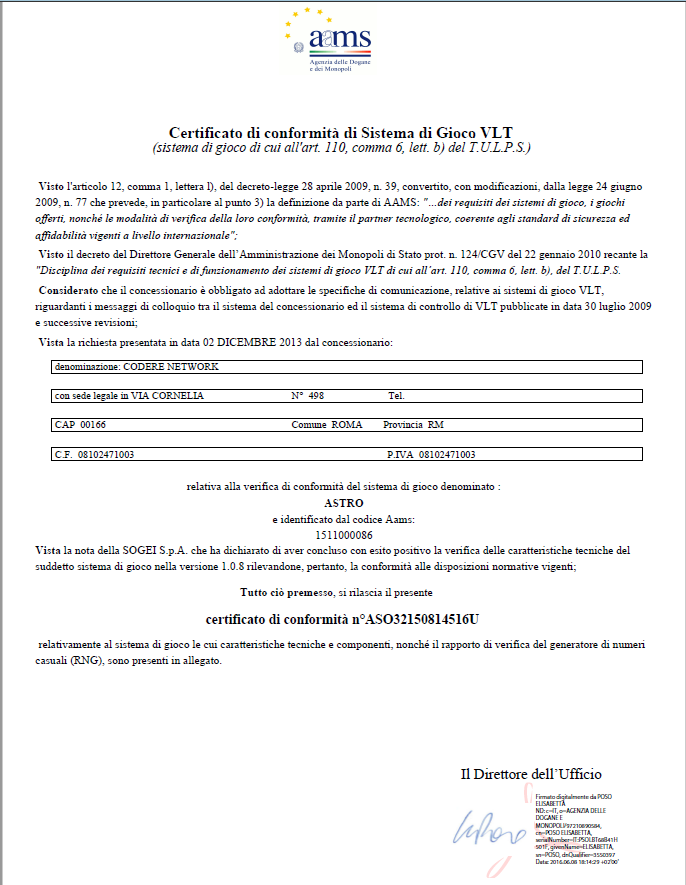 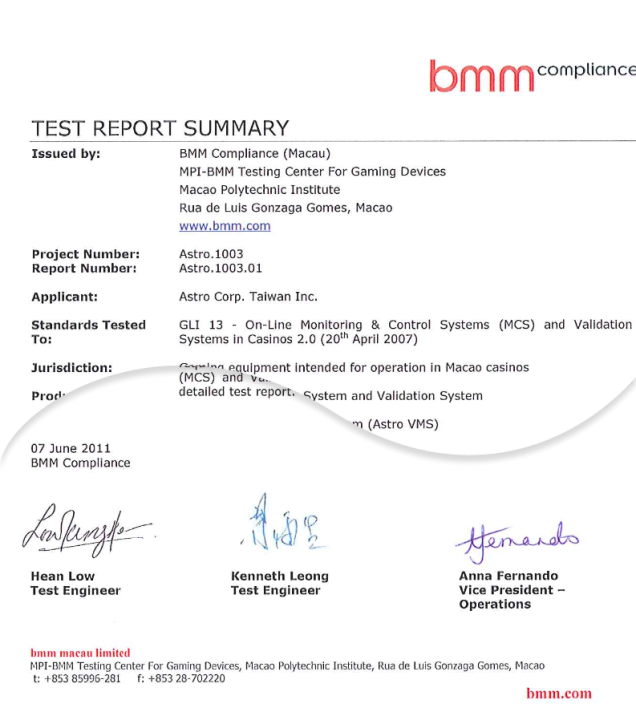 System
Cabinets
Games
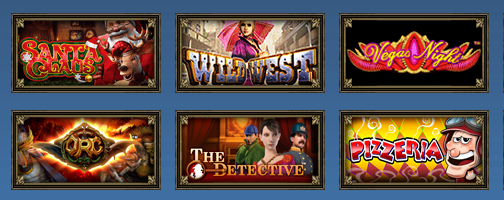 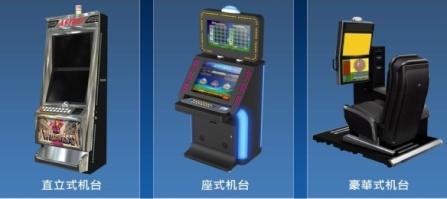 Astro has cover both general entertainment and casino games, we are a professional gaming and online platform company.
2022Q3 Consolidated B/S
2022Q3 Consolidated I/S
Our Next Step 1
Accelerate the transformation of network business 
Based on our 20 years experience in the global gaming market, We are going to provide our online gaming system to our used international customers who needs to be transform or increase the online gaming business.
Astro has transformed most of its electronic products online and is recently developing live streaming dealers and lottery products, selling video sources to Southeast Asia, Europe and the United States and the revenue has gradually stabilized since last year.
Discussing with Italian operator SISAL about operating an online game platform, and strive to become an online game supplier certified by the Italian government.
Our Next Step 2
Expansion of VLT system
After obtaining the Italian VLT license, Astro has signed further Agreements with Italian operator SISAL on VLT-related software, hardware, systems and games. We are expecting to enter the system procurement stage and continue to expand in the Italian market.
Astro has obtained an exclusive Moroccan national electronic gaming license with SISAL and the system development has been completed, currently waiting for the review by the Moroccan government.
Our Next Step 3
Preparing for the development plan of Astro Kinmen Industrial and 
Commercial Complex
Astro's land in Kinmen 
    Comprehensive Industrial 
    and Commercial Zone has 
    a developable area of 8
    hectares, which is currently 
    the only large developable 
    industrial and commercial 
    land in Kinmen.
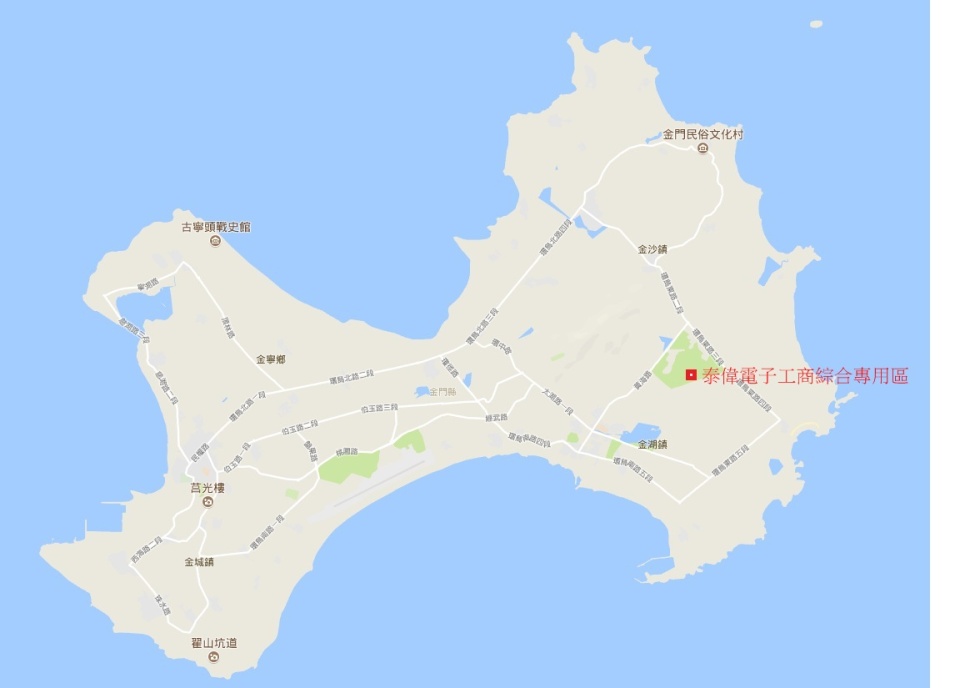 Preparing for the development plan of Astro Kinmen Industrial and
Commercial Complex
The Kinmen Bridge is the largest cross-sea
     bridge in Taiwan. It connects Kinmen and 
     little Kinmen, with a total length of about
     5.4 kilometers. After 10 years of construction
     , it was opened to public on October 30 this
     year. Through the connection of Kinmen 
     and little Kinmen, it effectively promotes
     sightseeing in the Kinmen area. As well as 
     economic development, it has become 
     a popular new tourist attraction and a new   
     landmark of Kinmen.
In order to adjust the content of the plan, an application has been made to change and extend the development period, and a public exhibition briefing session has been held in November.
The urban plan has been submitted, and it is expected to complete the urban design review next year and obtain the building license as an important business in the future.
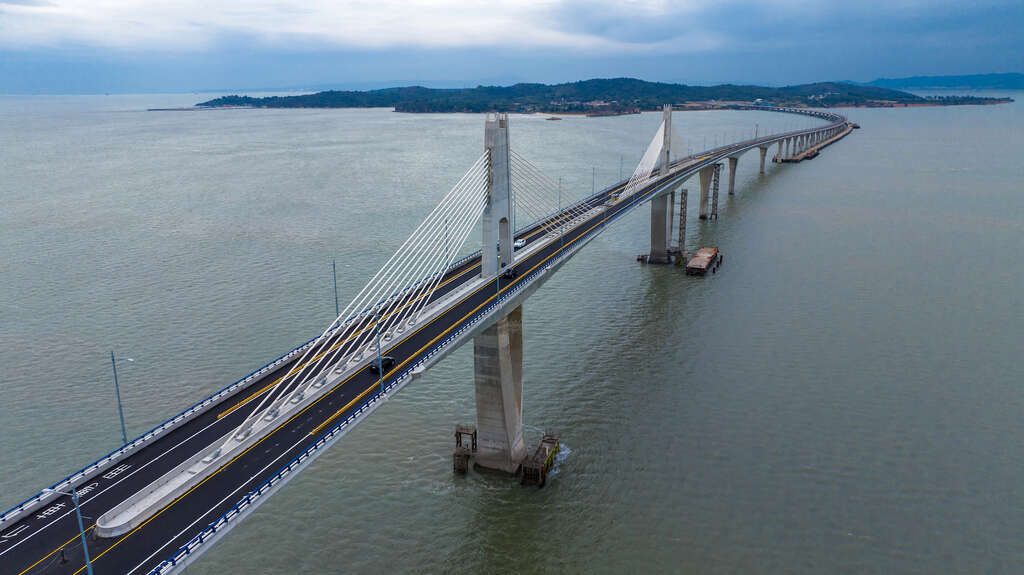 Thank you

Q&A